الثالث الثانوي
الصف/ المرحلة
الثاني
الفصل الدراسي
كــــيــــــمـــيـــاء 3
المـــــــــــــــــــــــــــــــــــــــــادة
تفسير سلوك الغازات ص13
موضوع الدرس
مــاجـد الــحـكـــمي
اسم المعلم
نظرية الحركة الجزيئية
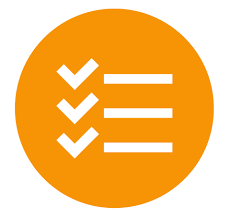 تقويم:
الذي يحدد الخصائص الكيميائية والفيزيائية للمادة...
تركيب المادة(نوع الذرات)
حجمها(كبر الذرات)
بنيتها(ترتيب الذرات)
قوى التجاذب(بين الذرات)
2
تفسير سلوك الغازات
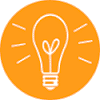 سنتعلم اليوم:
1 ) تفسير سلوك الغازات بالاعتماد على نظرية الحركة الجزيئية .
2 ) مفهوم الكثافة .
3 ) تفسير مفهوم الانتشار و التدفق .
3
تفسير سلوك الغازات
التهيئة
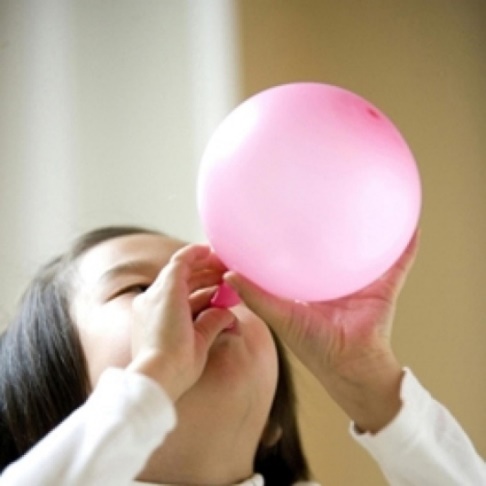 كيف تساعد نظرية الحركة الجزيئية على تفسير سلوك الغازات ؟
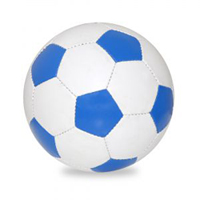 4
تفسير سلوك الغازات
تفسير سلوك الغازات
1- كثافة منخفضة :
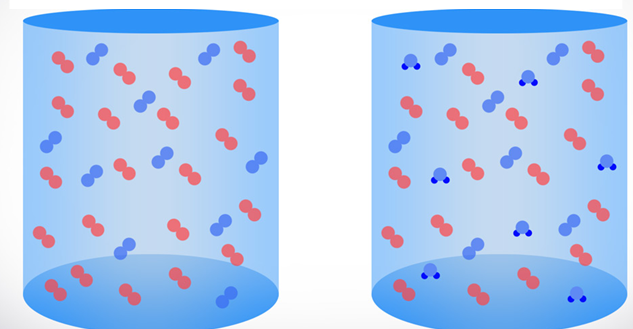 الكثافة :
هي كتلة الجسم في وحدة الحجم .
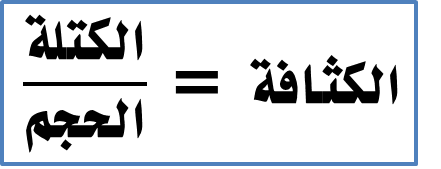 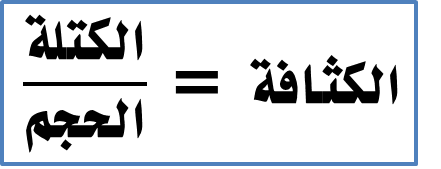 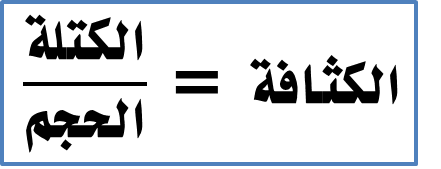 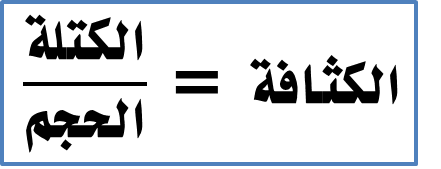 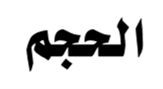 5
تفسير سلوك الغازات
الفرق بين كثافة غاز الكلور و الذهب :
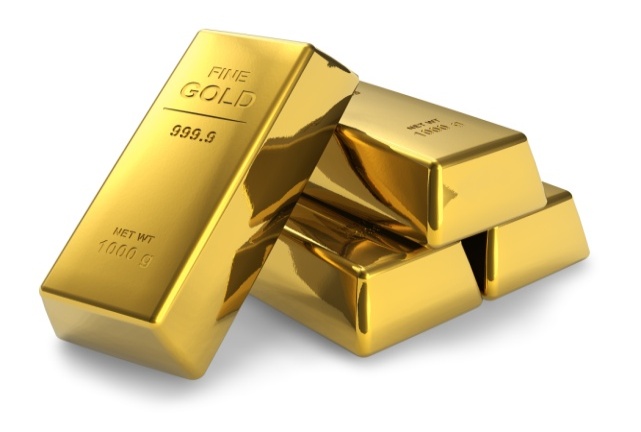 الكلور
20.95 x 10-3 g/ml
الذهب
الذهب
19.3 g/ml
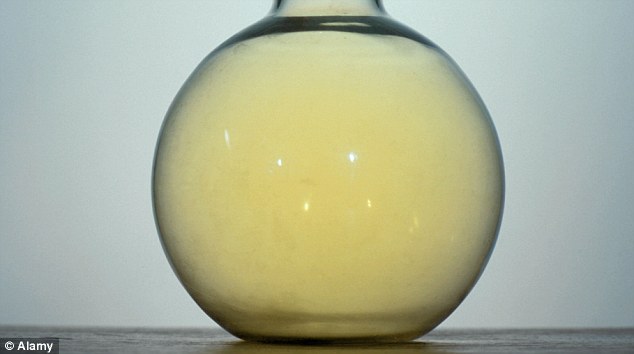 كثافة الذهب تزيد على كثافة الكلور بـ 6500 مرة تقريباً
غاز الكلور
6
تفسير سلوك الغازات
تدريب1
يعزى الفرق الكبير بين كثافة الذهب وغاز الكلور إلى :
1) الاختلاف بين ........ ذرات الذهب وجسيمات الكلور .
 لون
 حجم
 كتلة
 وزن
7
تفسير سلوك الغازات
تفسير سلوك الغازات
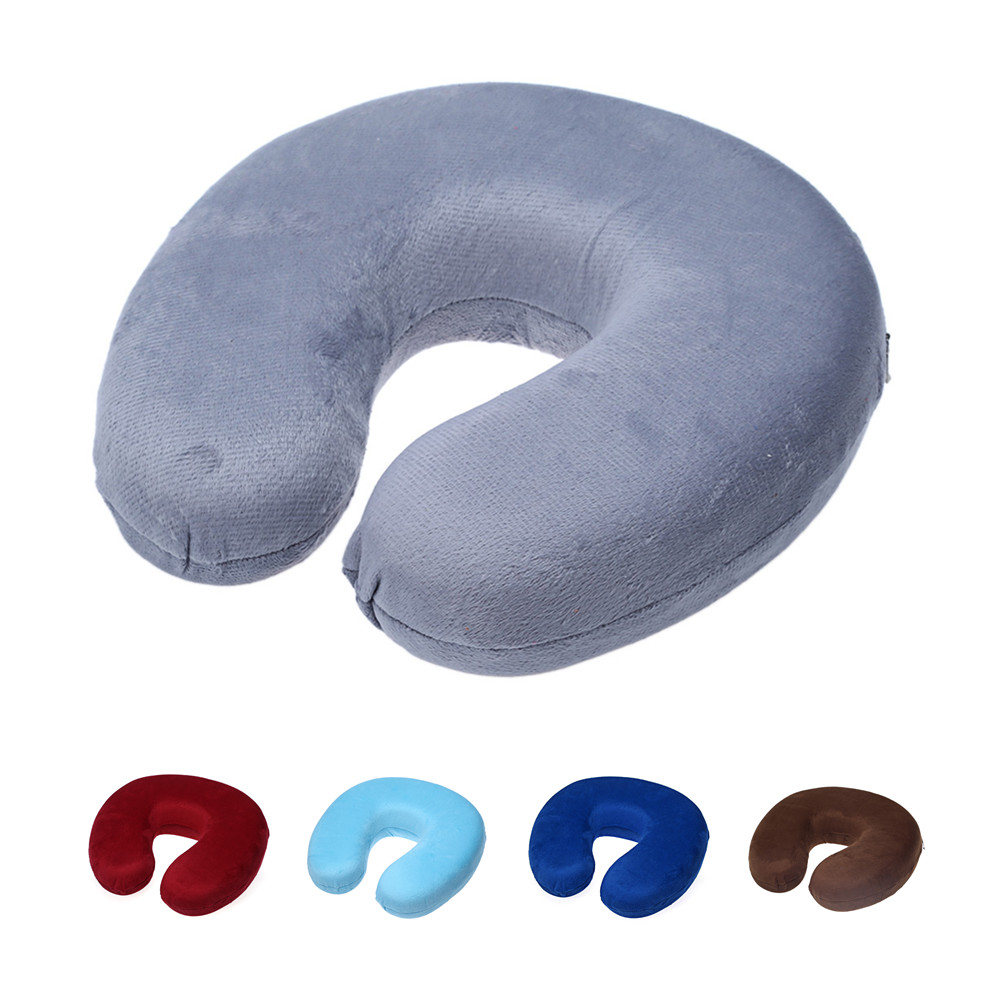 2- الانضغاط و التمدد
ماذا يحدث لو عصرت وسادة من البولسترين بالضغط عليها؟
8
تفسير سلوك الغازات
تفسير سلوك الغازات
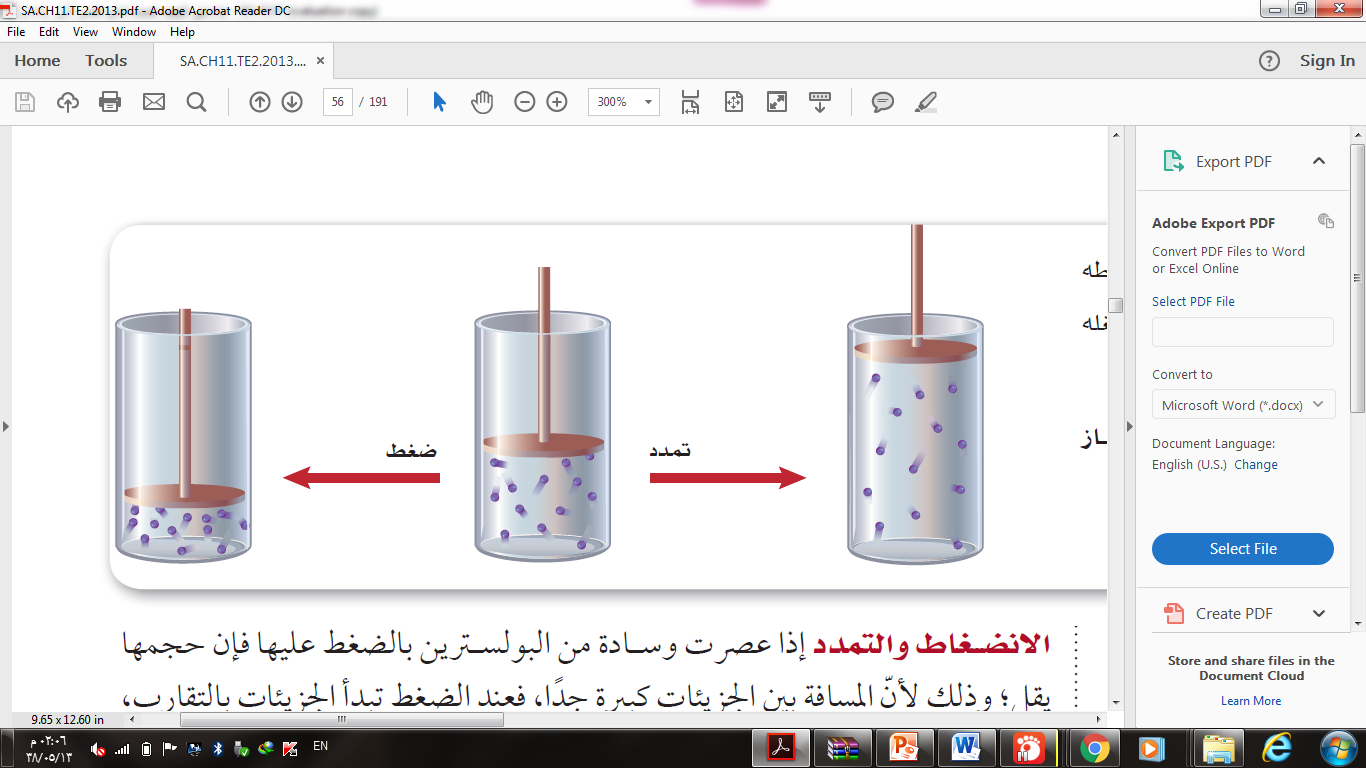 2- الانضغاط و التمدد
وهذا ما يحدث لكثافة الغاز الموجود في وعاء أثناء انضغاطه وتمدده.
ما نوع العلاقة بين الضغط والحجم ؟
9
تفسير سلوك الغازات
تفسير سلوك الغازات
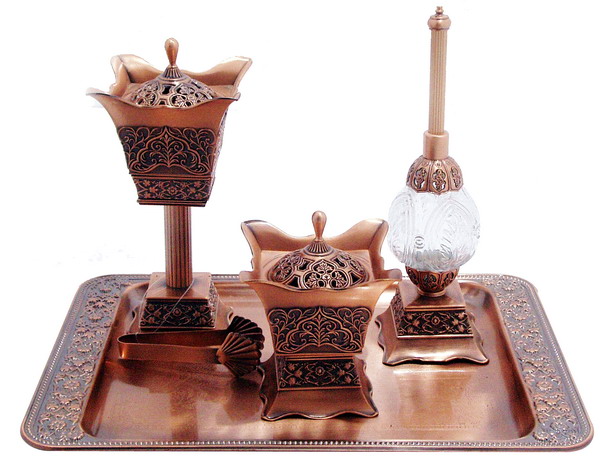 3- الانتشار و التدفق :
لماذا نشم رائحة البخور ؟
بسبب انتشار جسيمات الغاز من منطقة ذات تركيز عال إلى منطقة ذات تركيز منخفض.
10
تفسير سلوك الغازات
تفسير سلوك الغازات
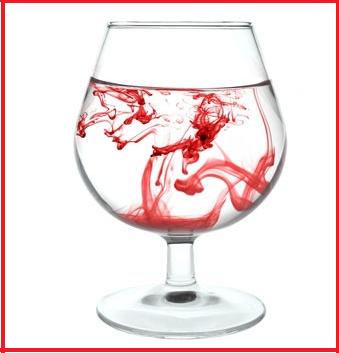 ما الفرق بين الانتشار والتدفق ؟
الانتشار :
هو انتقال مادة من خلال أخرى من منطقة ذات تركيز مرتفع إلى منطقة ذات تركيز منخفض .
11
تفسير سلوك الغازات
تفسير سلوك الغازات
ما الفرق بين الانتشار والتدفق ؟
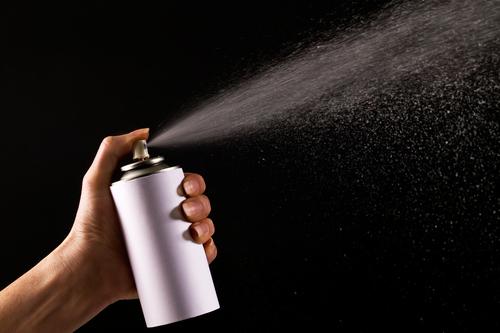 التدفق :
هو عملية ذات صلة بالانتشار و تحدث عندما يخرج الغاز من خلال ثقب صغير
12
تفسير سلوك الغازات
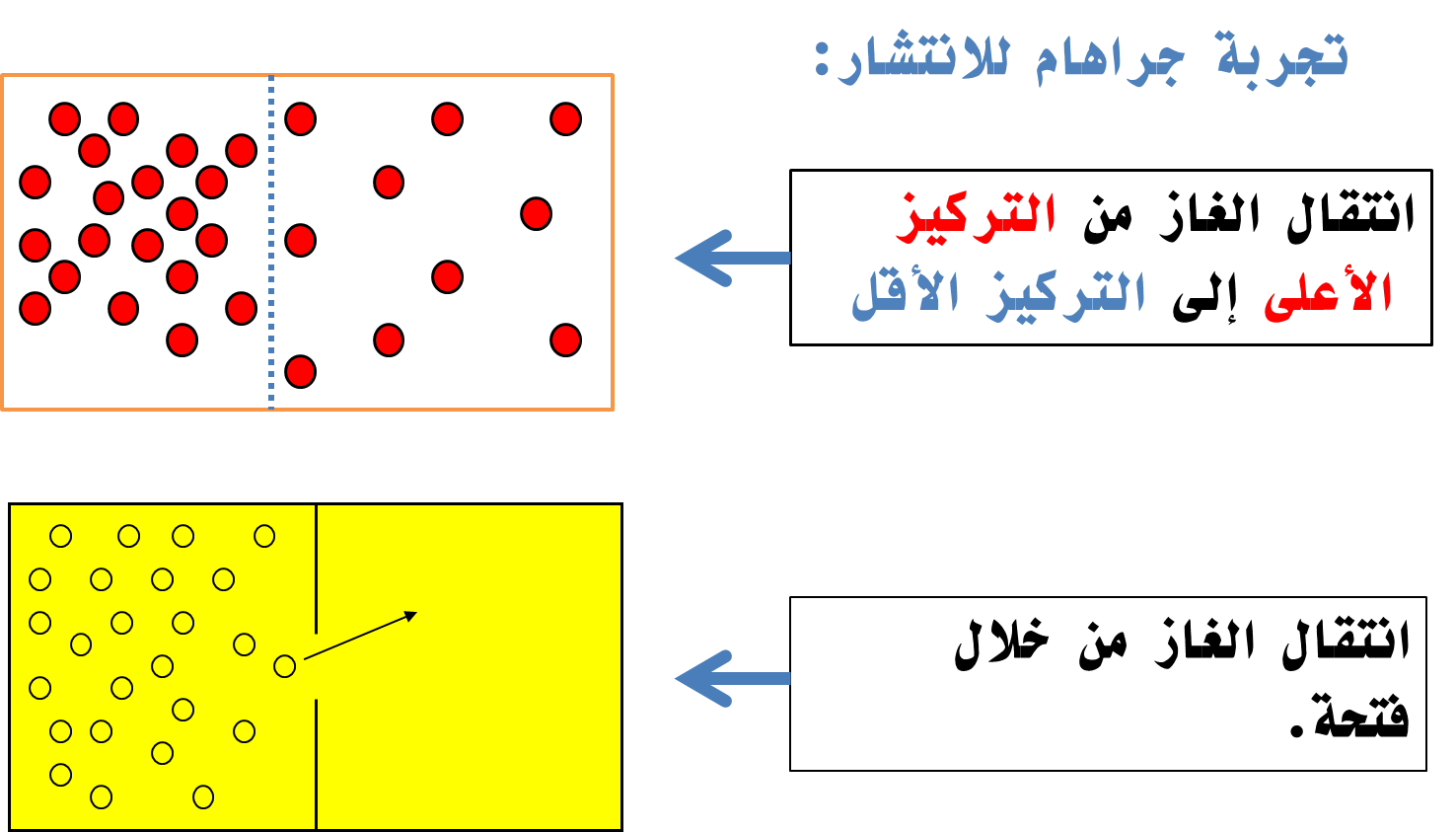 تفسير سلوك الغازات
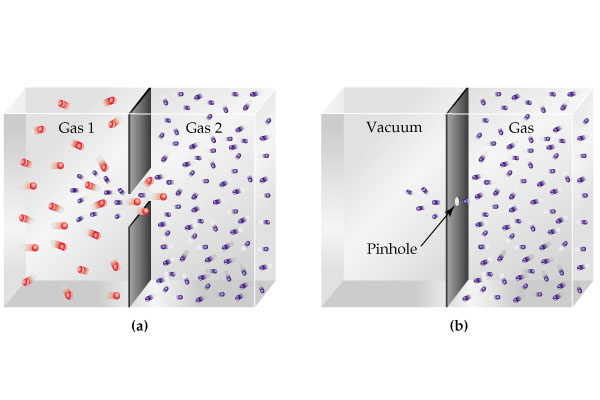 تجربة جراهام للانتشار
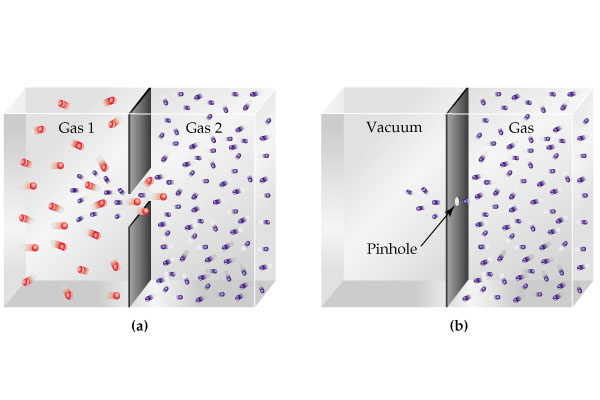 13
تفسير سلوك الغازات
تفسير سلوك الغازات
قانون جراهام للانتشار :
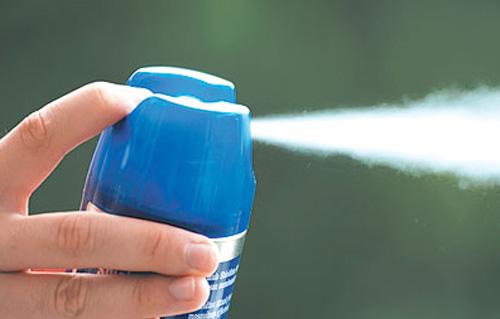 نص القانون : أن معدل سرعة تدفق الغاز يتناسب تناسباً عكسياً مع الجذر التربيعي للكتلة المولية .
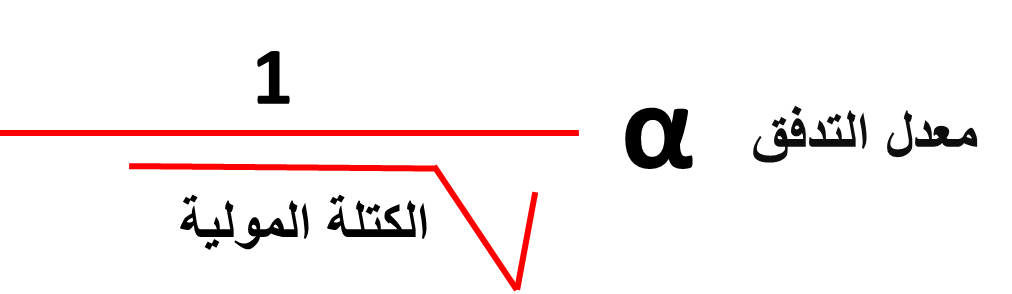 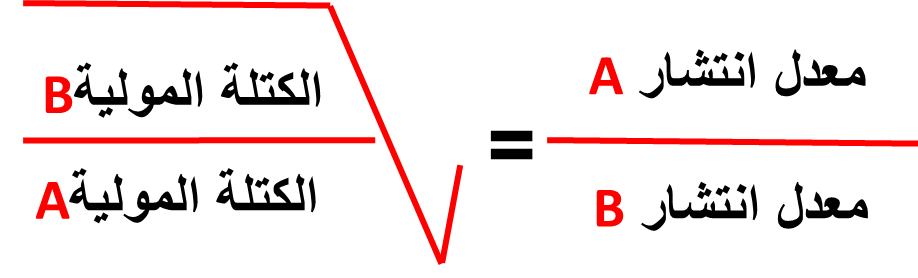 14
تفسير سلوك الغازات
تفسير سلوك الغازات
تعتمد سرعة الانتشار على :
كتلة الجسم m حيث تنتشر الجسيمات الخفيفة أسرع من الثقيلة .
كيف يمكن وصف متوسط الطاقة الحركية للغازات المختلفة عند درجة الحرارة نفسها ؟
KE
=
1/2
m
v2
15
تفسير سلوك الغازات
إذا كانت الكتلة المولية للأمونيا هي 17 g/mol والكتلة المولية لكلوريد الهيدروجين هي 36 g/mol فاحسب نسبة معدل انتشارها ؟
تدريب1
الحل:
الكتلة المولية لـ B
معدل انتشار A
=
المعطيات
معدل انتشار B
الكتلة المولية لـ A
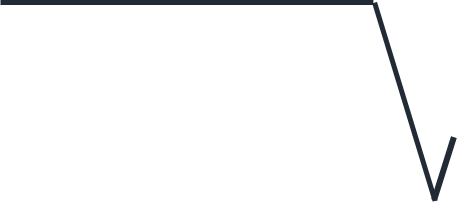 معدل انتشار HCl
الكتلة المولية HCl= 36 g/mol
معدل انتشار NH3
36.5 g/mol
=
=
الكتلة المولية  NH3= 17 g/mol
معدل انتشار HCl
معدل انتشار NH3
17.0 g/mol
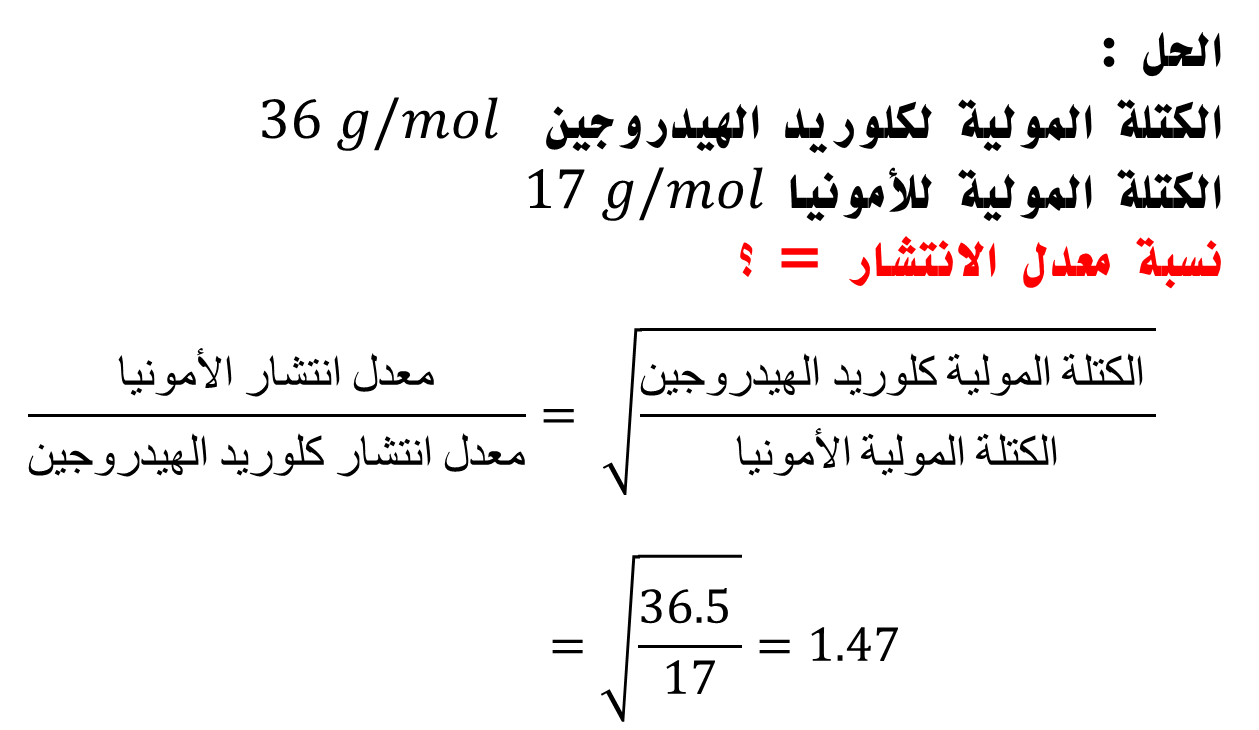 نسبة معدل الانتشار =
1.47
16
تفسير سلوك الغازات
احسب نسبة معدل التدفق لكل من الهليوم والأكسجين عند نفس درجة الحرارة والضغط ( O=16, He=4) ؟ وأيهم أسرع في التدفق
تدريب2
نسبة معدل التدفق=  2.82و الهليوم أقل في التدفق من الأكسجين
نسبة معدل التدفق=  8.22و الهليوم أسرع في التدفق من الأكسجين
نسبة معدل التدفق=  2.82و الهليوم أسرع في التدفق من الأكسجين
نسبة معدل التدفق=  3.82و الهليوم أسرع في التدفق من الأكسجين
17
تفسير سلوك الغازات
احسب نسبة معدل التدفق لكل من الهليوم والأكسجين عند 
نفس درجة الحرارة والضغط ( O=16, He=4) ؟ وأيهم أسرع في التدفق.
تدريب2
الحل
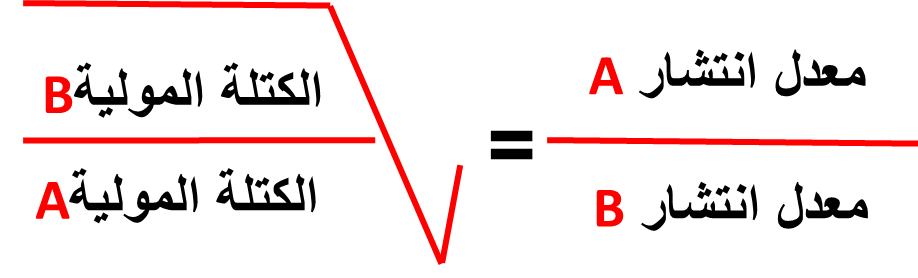 يتدفق الهليوم أسرع من الأكسجين بحوالي 2.8 مرة
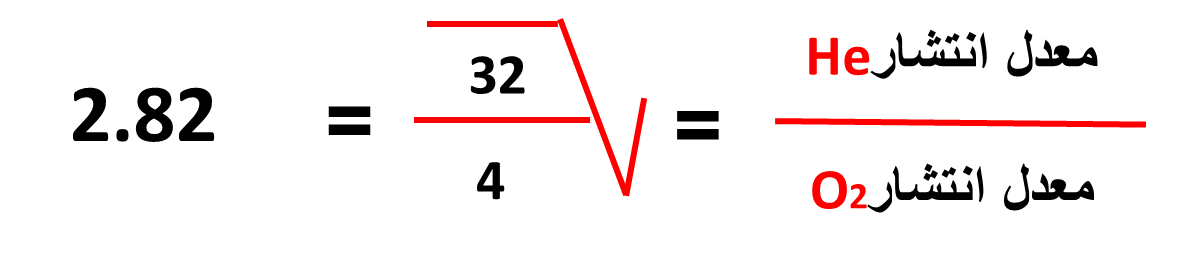 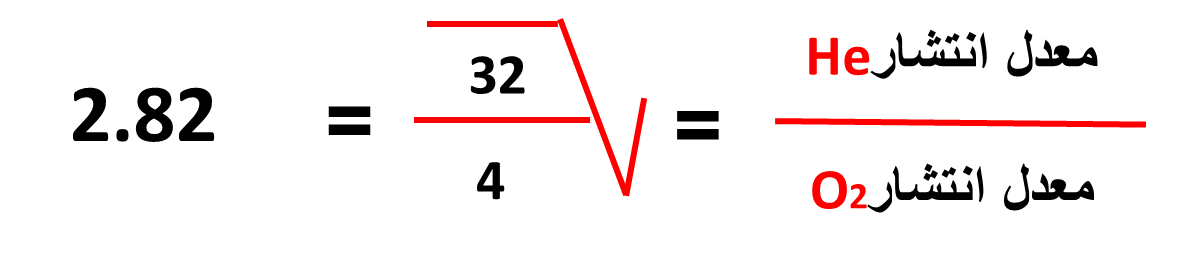 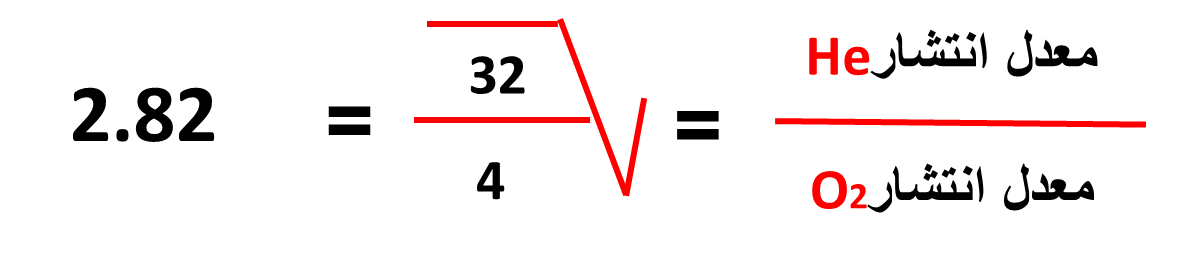 18
تفسير سلوك الغازات
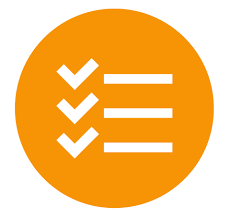 تقويم:
ما نسـبة سرعة انتشـار أكسـيد النيتروجـين  NO ورابع أكسيد النيتروجين N2O4 ؟
0.326 
0.571
1.751     
 3.066
19
تفسير سلوك الغازات
تفسير سلوك الغازات بالاعتماد على نظرية الحركة الجزيئية.
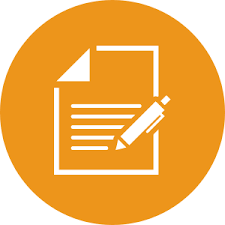 تعلمنا اليوم:
الانتشار و التدفق
كثافة منخفضة
الانضغاط و التمدد
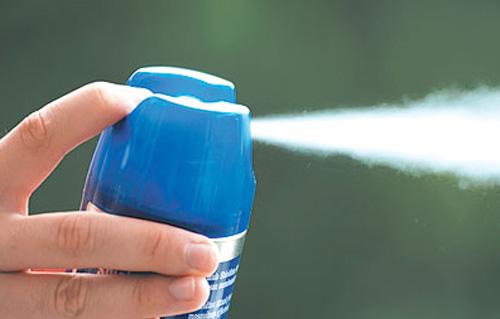 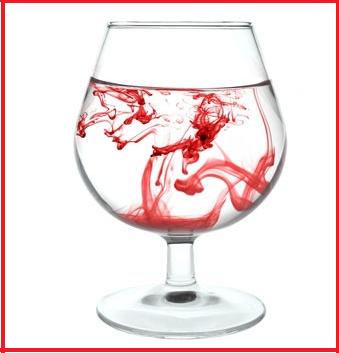 الكثافة :هي كتلة الجسم في وحدة الحجم .
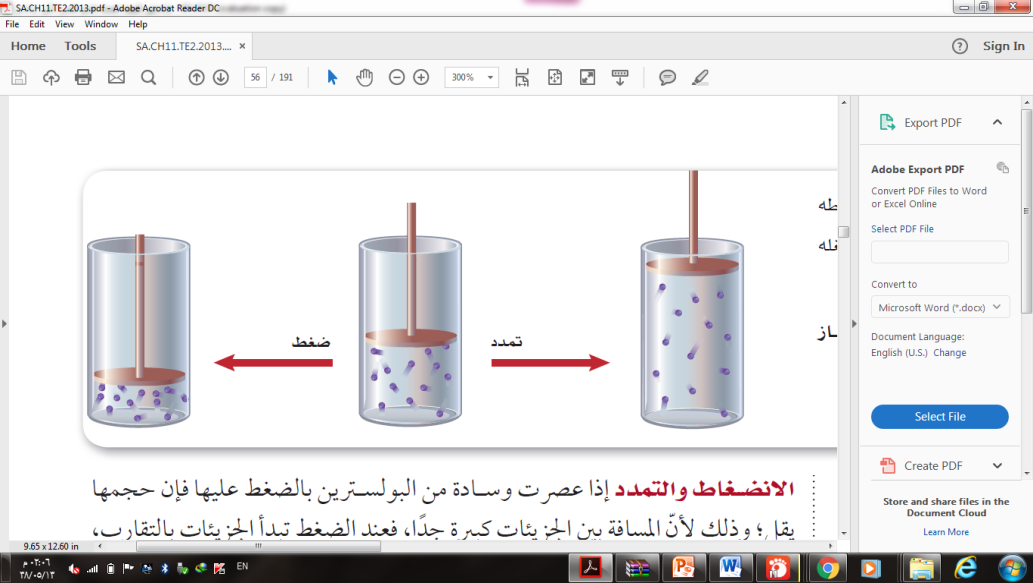 التدفق :هو عملية ذات صلة بالانتشار و تحدث عندما يخرج الغاز من خلال ثقب صغي
الانتشار :هو انتقال مادة من خلال أخرى من منطقة ذات تركيز مرتفع إلى منطقة ذات تركيز منخفض .
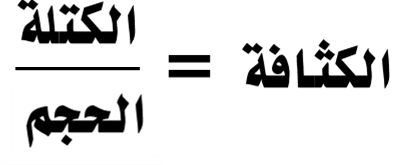 تجربة جراهام للانتشار
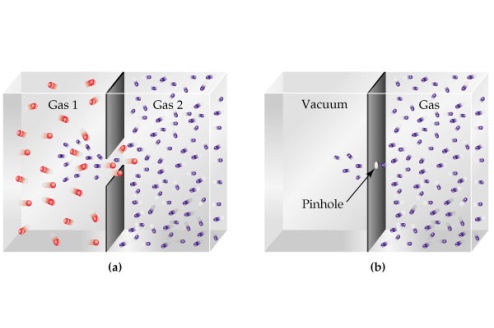 نوع العلاقة بين الضغط والحجم عكسية
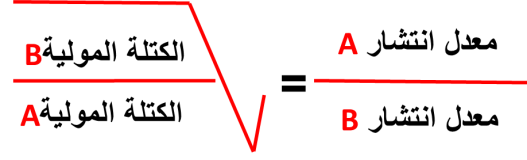 20
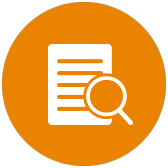 المــــراجـــــــــع:
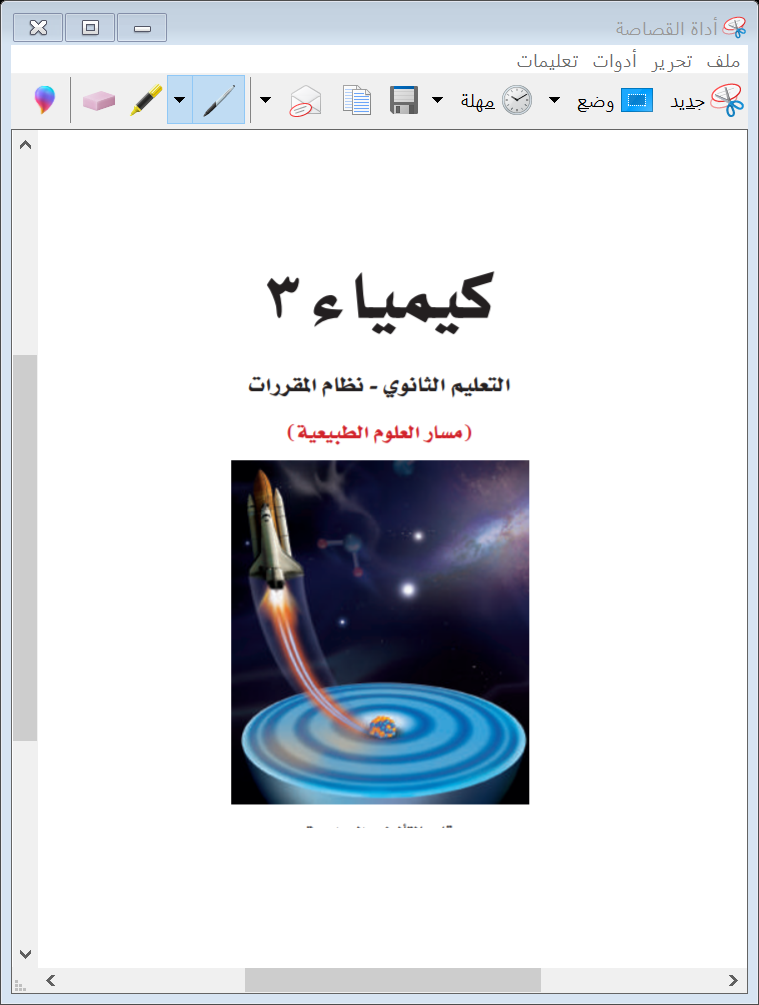 كتاب كيمياء3 التعليم الثانوي نظام المقررات
 (مسار العلوم الطبيعية)
طبعة 1442 – 2020م
الفصل الدراسي الثاني